25-2
These materials are by the Kongki Ka Project and are made available to you under the terms of the Creative Commons Attribution ShareAlike license 4.0.
You have permission to share and redistribute these materials in any format and to make reasonable revisions and adaptations of this translation, provided that:
You include the above licence and source information.
If you redistribute these materials or create derivatives, you must distribute your contributions under the same license as the original.
 
The Holy Bible, Berean Standard Bible, BSB is produced in cooperation with Bible Hub, Discovery Bible, OpenBible.com, and the Berean Bible Translation Committee. This text of God's Word has been dedicated to the public domain.
 
Hindi text is from Free Bibles India. This translation is made available under the terms of a Creative Commons Attribution-ShareAlike 4.0 International License.
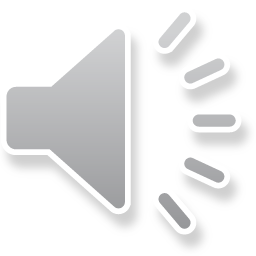 [Speaker Notes: Ch
25 Into Exile
1. Israel’s evil deeds -1 Kings 12:25- 13:5; 2 Kings 17:1-19 (Left Top)
2. Book of the law is found - 2 Kings 22-23:25 (Right Top)
3. Jehoiakim burns Jeremiah’s scroll - Jeremiah 36 (Right Bottom)
4. Jeremiah is thrown into the cistern - Jeremiah 38:1-13 (Left Bottom)
5. Destruction of Jerusalem/ Judah into exile - 2 Kings 24:8-16 , 25:8-21 Jeremiah
39:11-14 (Center)]
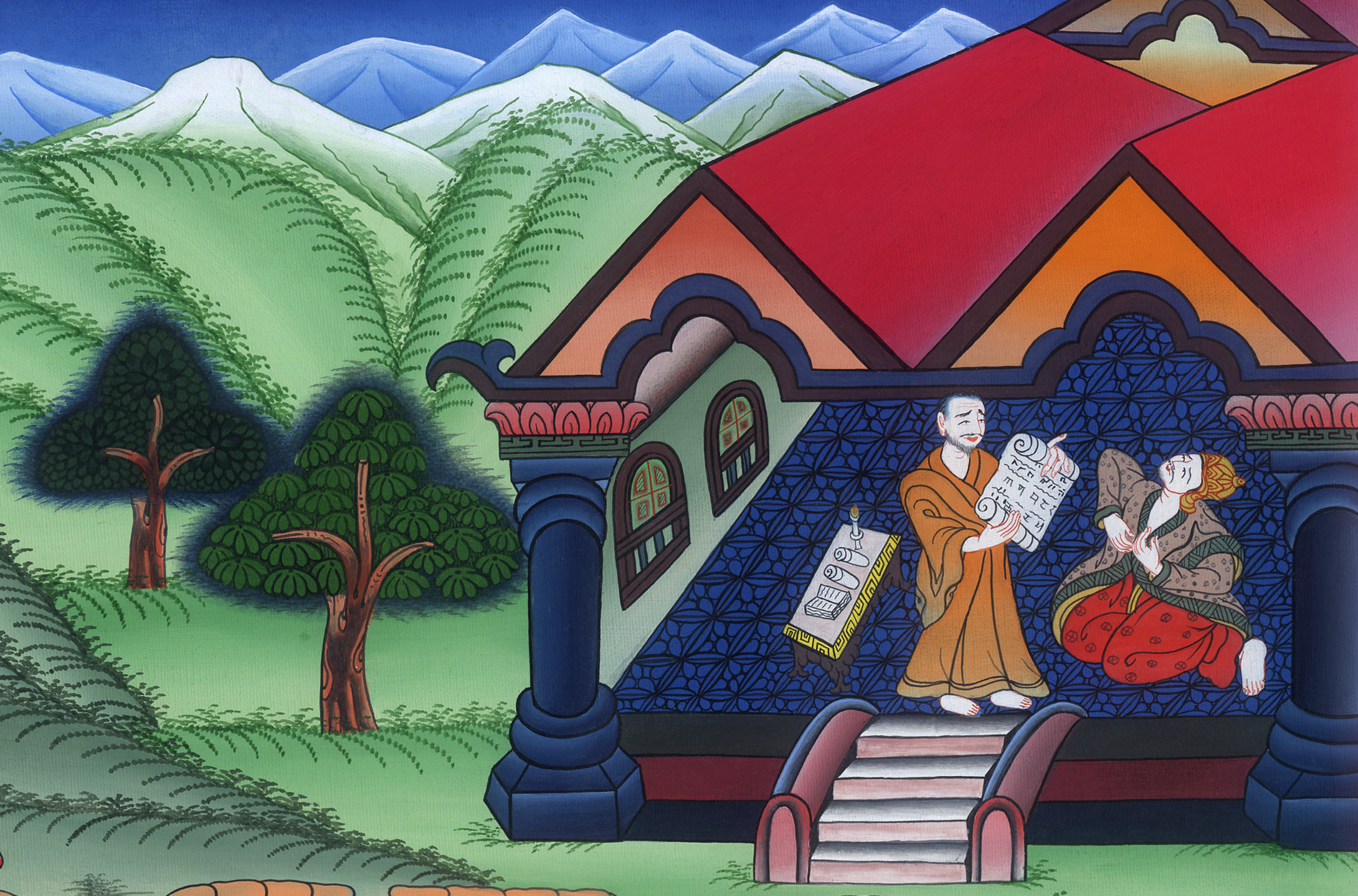 कानून की किताब का मिलना - 2 राजा 22-23:25
This work is licensed under a Creative Commons Attribution-ShareAlike 4.0 International License
Book of the law is found - 2 Kings 22-23:25
कानून की किताब का मिलना - 2 राजा 22-23:25
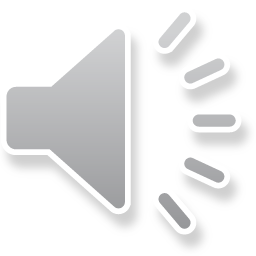 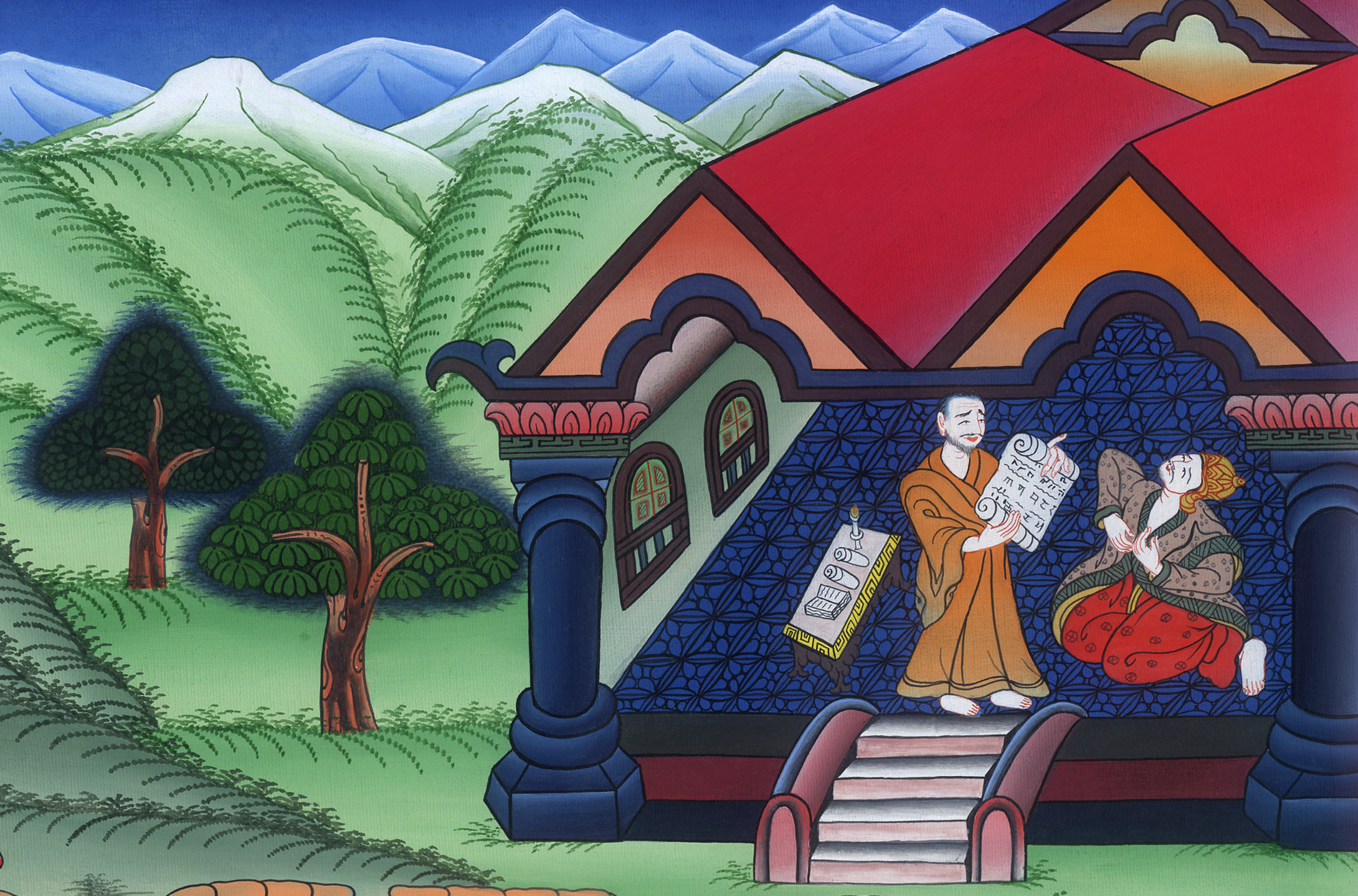 कानून की किताब का मिलना - 2 राजा 22-23:25
2 Kings 22
1Josiah was eight years old when he became king, and he reigned in Jerusalem thirty-one years. His mother’s name was Jedidah daughter of Adaiah; she was from Bozkath.
2 राजाओं 22
1जब योशिय्याह राज्य करने लगा, तब वह आठ वर्ष का था, और यरूशलेम में इकतीस वर्ष तक राज्य करता रहा। और उसकी माता का नाम यदीदा था जो बोस्कतवासी अदायाह की बेटी थी।
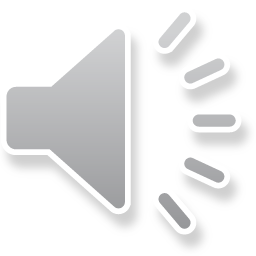 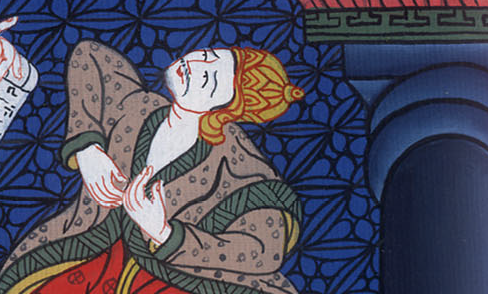 2 राजा 22:1
2And he did what was right in the eyes of the Lord and walked in all the ways of his father David; he did not turn aside to the right or to the left.
2 उसने वह किया, जो यहोवा की दृष्टि में ठीक है और जिस मार्ग पर उसका मूलपुरुष दाऊद चला ठीक उसी पर वह भी चला, और उससे न तो दाहिनी ओर न बाईं ओर मुड़ा।
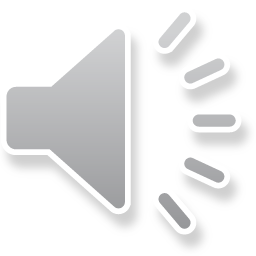 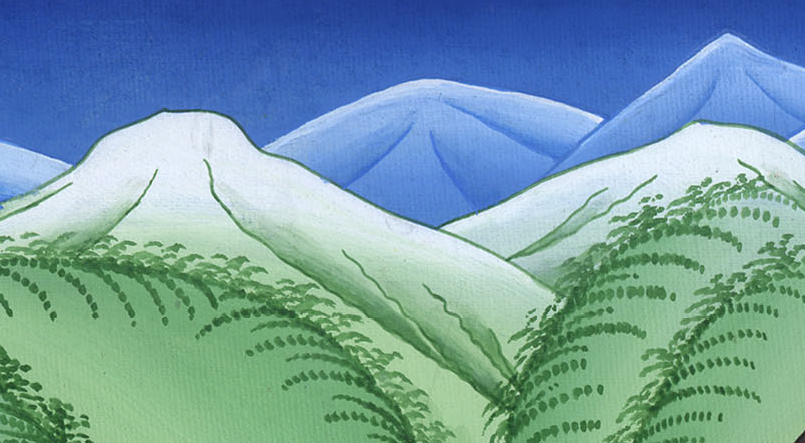 2 राजा 22:2
3In the eighteenth year of King Josiah, the king sent Shaphan, the son of Azaliah the son of Meshullam, the scribe, to Yahweh’s house, saying,…. (Have them use the money that has been collected to repair the temple)
3 अपने राज्य के अठारहवें वर्ष में राजा योशिय्याह ने असल्याह के पुत्र शापान मंत्री को जो मशुल्लाम का पोता था, यहोवा के भवन में यह कहकर भेजा,
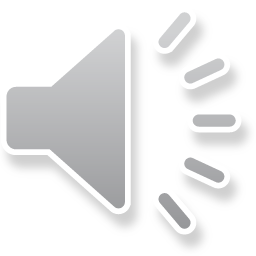 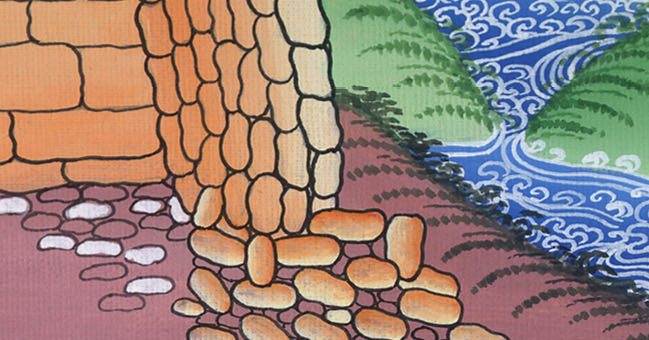 2 राजा 22:3
8Then Hilkiah the high priest said to Shaphan the scribe, “I have found the Book of the Law in the house of the Lord!” And he gave it to Shaphan, who read it.
8 हिल्किय्याह महायाजक ने शापान मंत्री से कहा, “मुझे यहोवा के भवन में व्यवस्था की पुस्तक मिली है,” तब हिल्किय्याह ने शापान को वह पुस्तक दी, और वह उसे पढ़ने लगा।
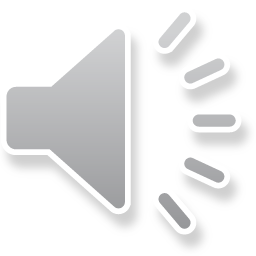 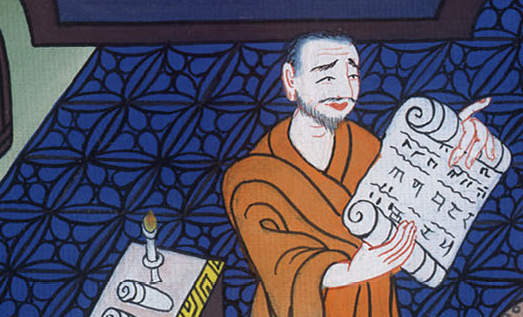 2 राजा 22:8
9And Shaphan the scribe went to the king and reported, “Your servants have paid out the money that was found in the temple and have put it into the hands of the workers and supervisors of the house of the Lord.”
9 तब शापान मंत्री ने राजा के पास लौटकर यह सन्देश दिया, “जो चाँदी भवन में मिली, उसे तेरे कर्मचारियों ने थैलियों में डालकर, उनको सौंप दिया जो यहोवा के भवन में काम करानेवाले हैं।”
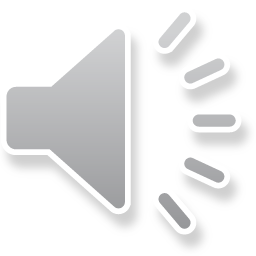 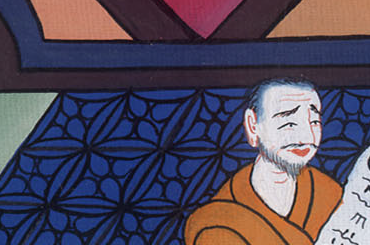 2 राजा 22:9
10Moreover, Shaphan the scribe told the king, “Hilkiah the priest has given me a book.” And Shaphan read it in the presence of the king.
11When the king heard the words of the Book of the Law, he tore his clothes
10 फिर शापान मंत्री ने राजा को यह भी बता दिया, “हिल्किय्याह याजक ने उसे एक पुस्तक दी है।” तब शापान उसे राजा को पढ़कर सुनाने लगा।
11 व्यवस्था की उस पुस्तक की बातें सुनकर राजा ने अपने वस्त्र फाड़े।
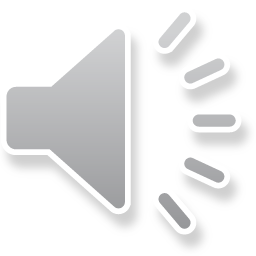 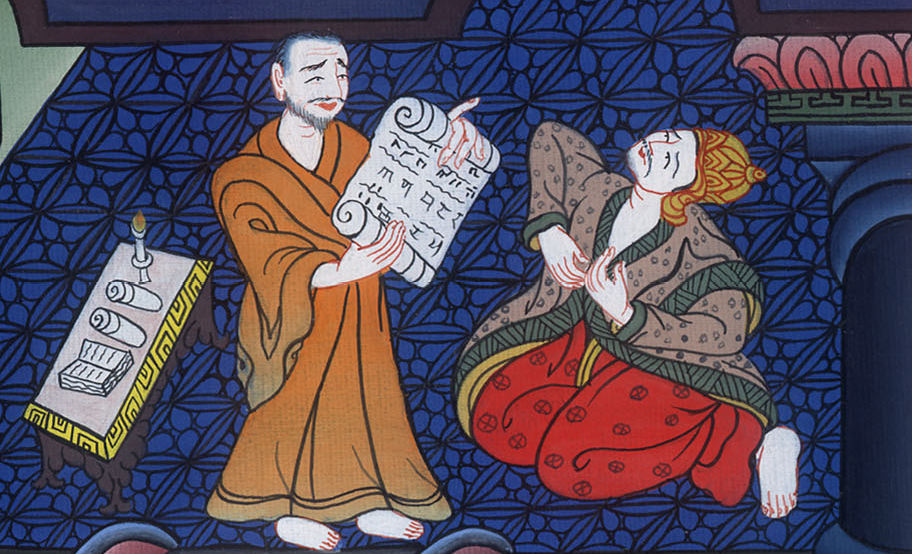 2 राजा 22:10
2 Kings 23
2And he went up to the house of the Lord with all the people of Judah and Jerusalem, as well as the priests and the prophets—all the people small and great—and in their hearing he read all the words of the Book of the Covenant that had been found in the house of the Lord.
2 राजाओं 23
2 तब राजा, यहूदा के सब लोगों और यरूशलेम के सब निवासियों और याजकों और नबियों वरन् छोटे बड़े सारी प्रजा के लोगों को संग लेकर यहोवा के भवन में गया। उसने जो वाचा की पुस्तक यहोवा के भवन में मिली थी, उसकी सब बातें उनको पढ़कर सुनाईं।
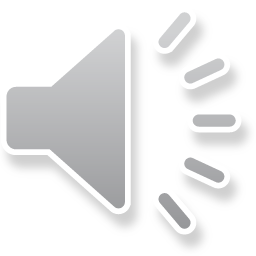 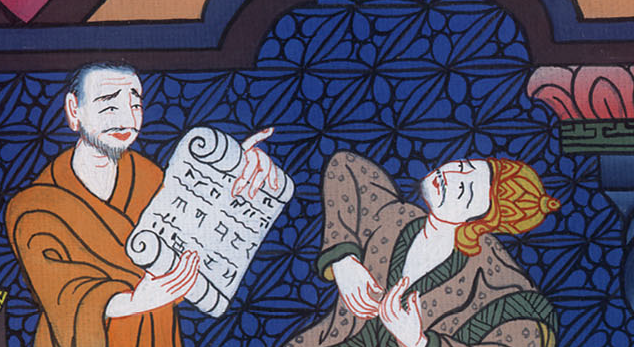 2 राजा 23:2
3So the king stood by the pillar and made a covenant before the Lord to follow the Lord and to keep His commandments, decrees, and statutes with all his heart and all his soul, and to carry out the words of this covenant that were written in this book. And all the people entered into the covenant.
3 तब राजा ने खम्भे के पास खड़ा होकर यहोवा से इस आशा की वाचा बाँधीa, कि मैं यहोवा के पीछे-पीछे चलूँगा, और अपने सारे मन और सारे प्राण से उसकी आज्ञाएँ, चितौनियाँ और विधियों का नित पालन किया करूँगा, और इस वाचा की बातों को जो इस पुस्तक में लिखी हैं पूरी करूँगा; और सब प्रजा वाचा में सम्‍भागी हुई।
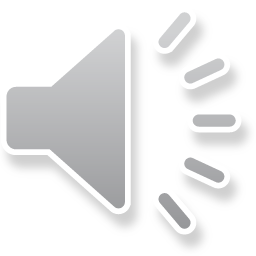 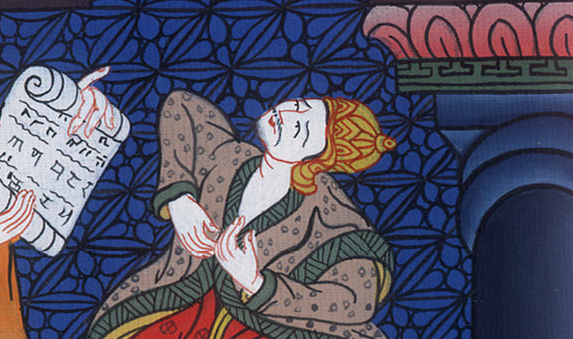 2 राजा 23:3
4Then the king commanded Hilkiah the high priest, the priests second in rank, and the doorkeepers to remove from the temple of the Lord all the articles made for Baal, Asherah, and all the host of heaven. And he burned them outside Jerusalem in the fields of Kidron and carried their ashes to Bethel.
4 तब राजा ने हिल्किय्याह महायाजक और उसके नीचे के याजकों और द्वारपालों को आज्ञा दी कि जितने पात्र बाल और अशेरा और आकाश के सब गणों के लिये बने हैं, उन सभी को यहोवा के मन्दिर में से निकाल ले आओ। तब उसने उनको यरूशलेम के बाहर किद्रोन के मैदानों में फूँककर उनकी राख बेतेल को पहुँचा दी।
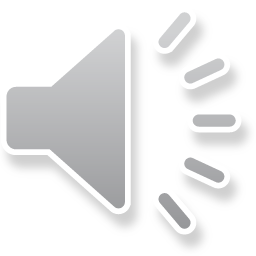 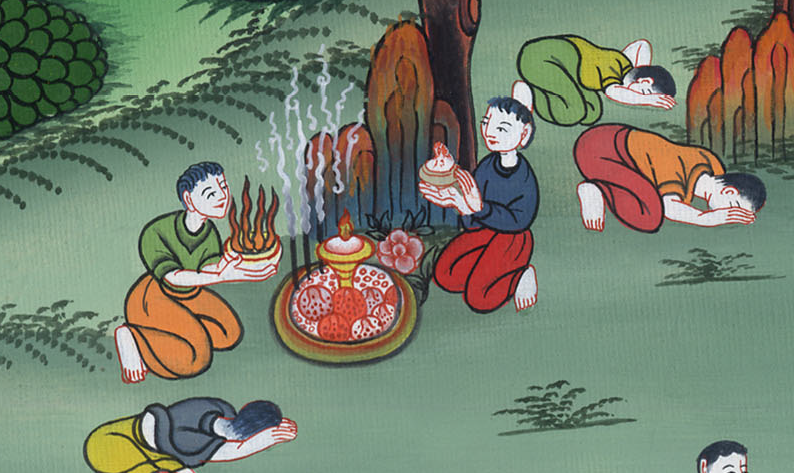 2 राजा 23:4
12The king broke down the altars… which the kings of Judah had made…
12 आहाज की अटारी की छत पर जो वेदियाँ यहूदा के राजाओं की बनाई हुई थीं, और जो वेदियाँ मनश्शे ने यहोवा के भवन के दोनों आँगनों में बनाई थीं, उनको राजा ने ढाकर पीस डाला और उनकी बुकनी किद्रोन नाले में फेंक दी।
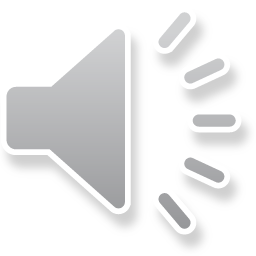 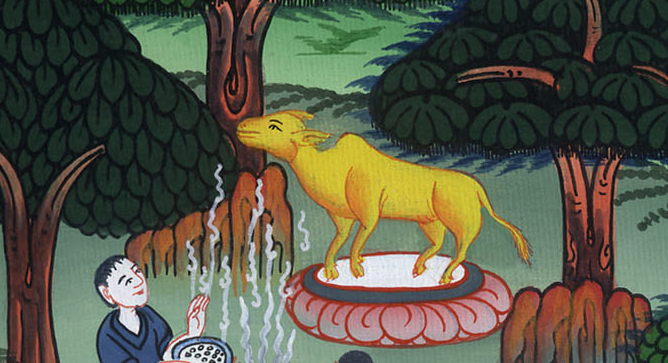 2 राजा 23:12
21The king commanded all the people, “Keep the Passover of the Lord your God, as it is written in this Book of the Covenant.”
21 राजा ने सारी प्रजा के लोगों को आज्ञा दी, “इस वाचा की पुस्तक में जो कुछ लिखा है, उसके अनुसार अपने परमेश्वर यहोवा के लिये फसह का पर्व मानो।”
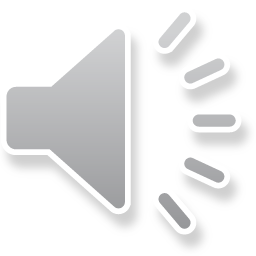 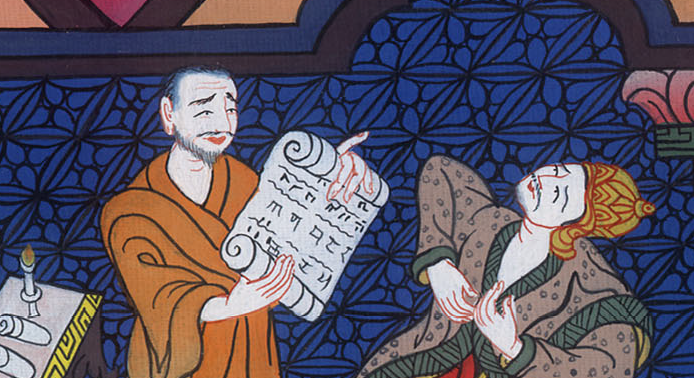 2 राजा 23:21
22No such Passover had been observed from the days of the judges who had governed Israel through all the days of the kings of Israel and Judah.
22 निश्चय ऐसा फसह न तो न्यायियों के दिनों में माना गया था जो इस्राएल का न्याय करते थे, और न इस्राएल या यहूदा के राजाओं के दिनों में माना गया था।
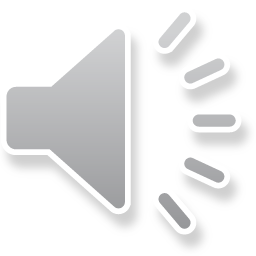 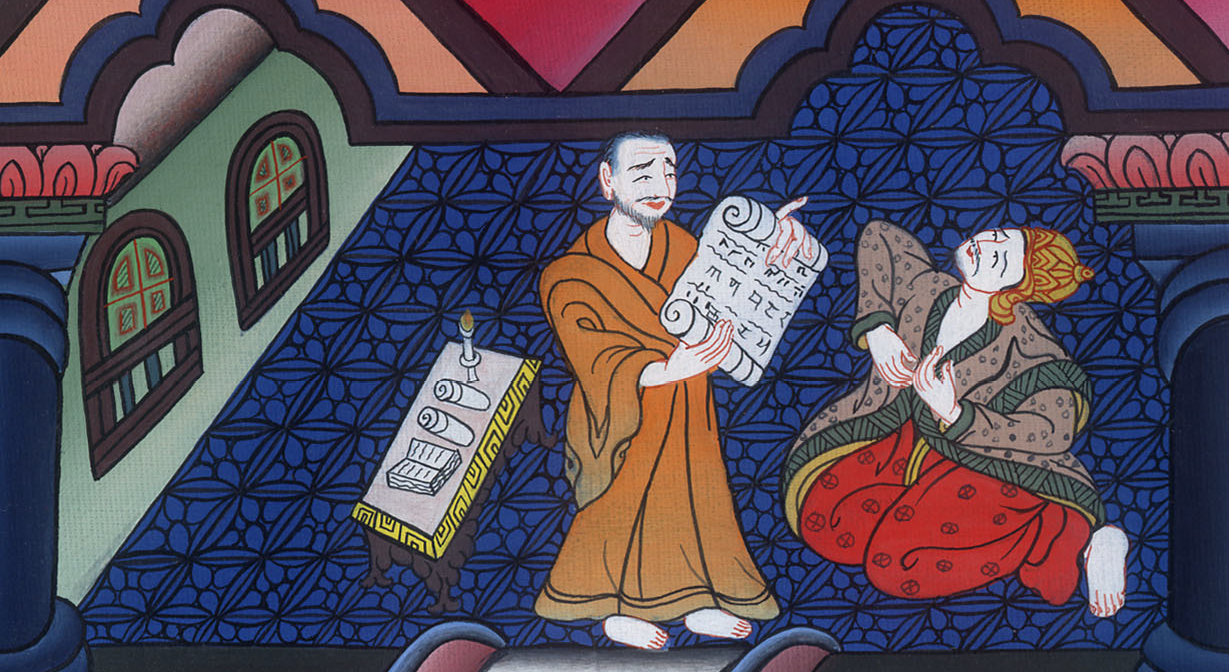 2 राजा 23:22
25Neither before nor after Josiah was there any king like him, who turned to the Lord with all his heart and with all his soul and with all his strength, according to all the Law of Moses.
25 उसके तुल्य न तो उससे पहले कोई ऐसा राजा हुआ और न उसके बाद ऐसा कोई राजा उठा, जो मूसा की पूरी व्यवस्था के अनुसार अपने पूर्ण मन और पूर्ण प्राण और पूर्ण शक्ति से यहोवा की ओर फिरा हो।
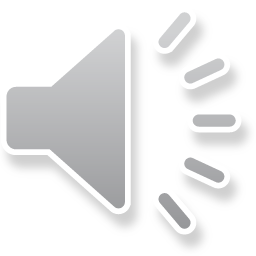 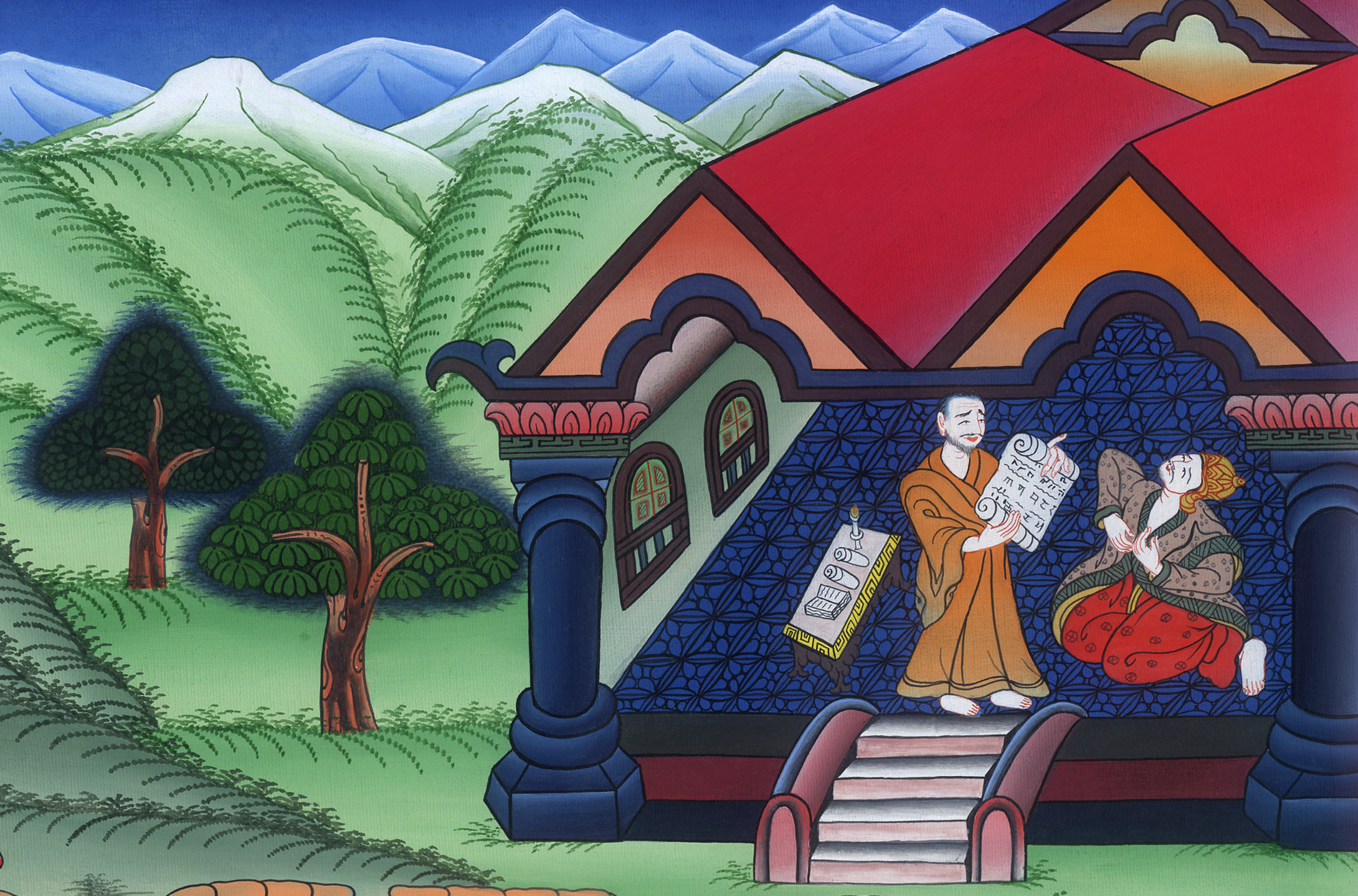 2 राजा 23:25